Sectie Bedrijfsvoering
Papendal 2019
Marieke Yo
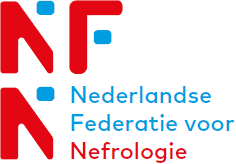 Onderwerpen sectie Bedrijfsvoering
Werkgelegenheid nefrologen
Uitslag JNIV enquête volgt begin 2020
Vergoeding Calciumpreparaten: overleg loopt
Opleiding dialyseverpleegkundigen, opleidingseisen CZO
Dialyseverpleegkundige: actualiseren
Nieuw: dialyse-assistent? (I.s.m. sectie kwaliteit en taskforce thuisdialyse)
Verzoek aanpassing DBC acute dialyse (week DBC) ingediend (voor 2022)
Enquête politijden
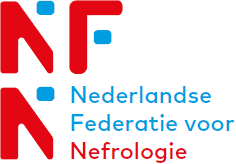 eGFR <30ml/min, voorbereiding nierfunctievervangende therapie
eGFR <30ml/min, co-morbiditeit
Gereserveerd
Gereserveerd
Gewenst
Gewenst
Glomerulonefritis, 
actieve behandeling
Niertransplantatie, na 1e jaar
Gereserveerd
Gereserveerd
Gewenst
Gewenst
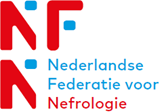 Wordt vervolgd…
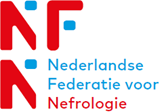